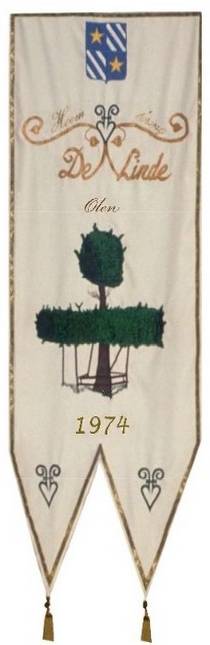 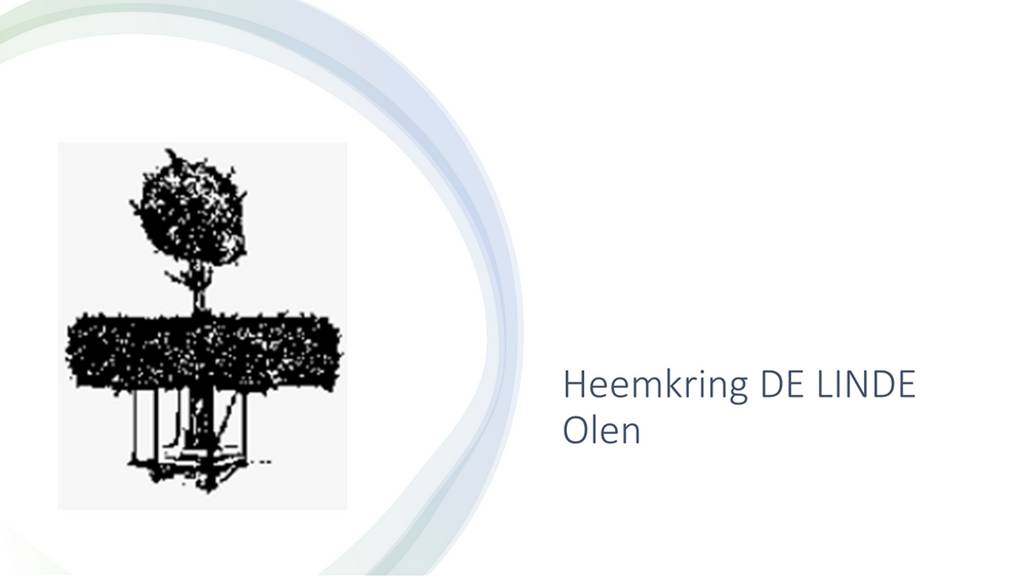 Wat gaan we doen ? 
	Iets vertellen over waarvan wij vandaan 				komen : onze stamboom opmaken
	Een nieuwjaarsbrief proberen te lezen die 				honderden jaren oud is
	Iets leren over wapenschilden en er zelf 				eentje inkleuren
https://familienaam.be/
Heemkring De Linde Olen
2
Het opstellen van een stamboom.
Heemkring De Linde Olen
3
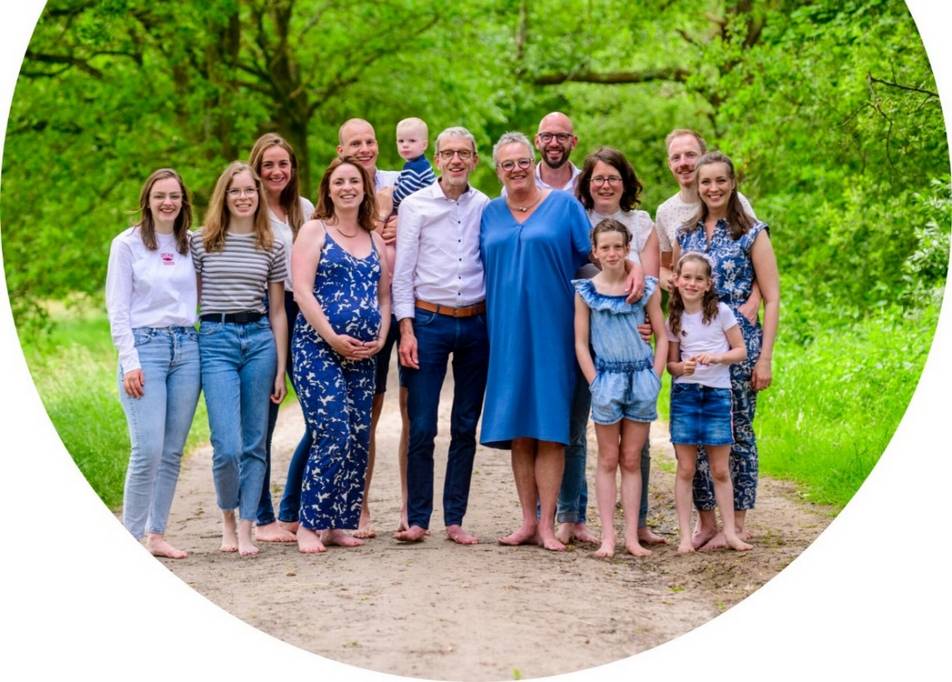 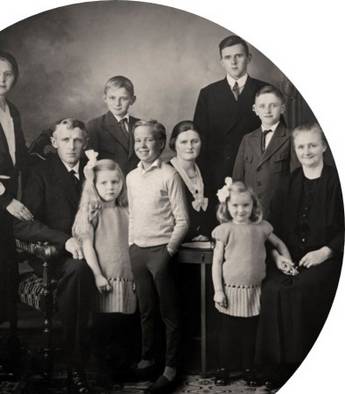 Wat weet ik allemaal
over mijn familie ??
Wie waren ze, hoe zagen ze eruit, waar
woonden ze, wat deden ze, wat hadden ze ???
Heemkring De Linde Olen
4
Kwartierstaat
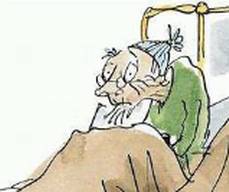 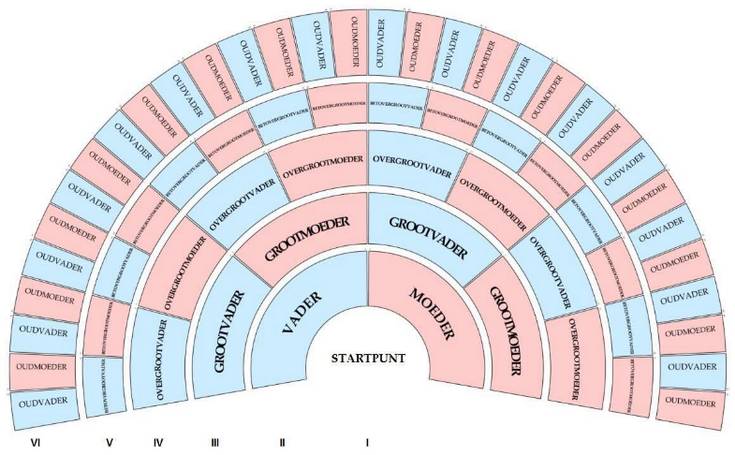 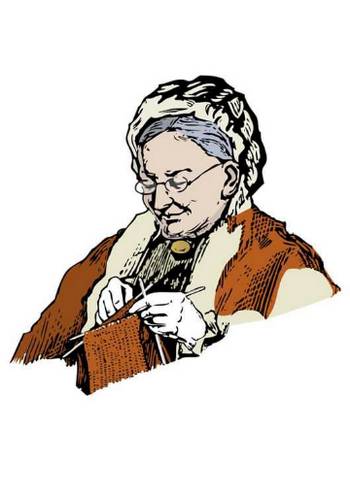 Heemkring De Linde Olen
5
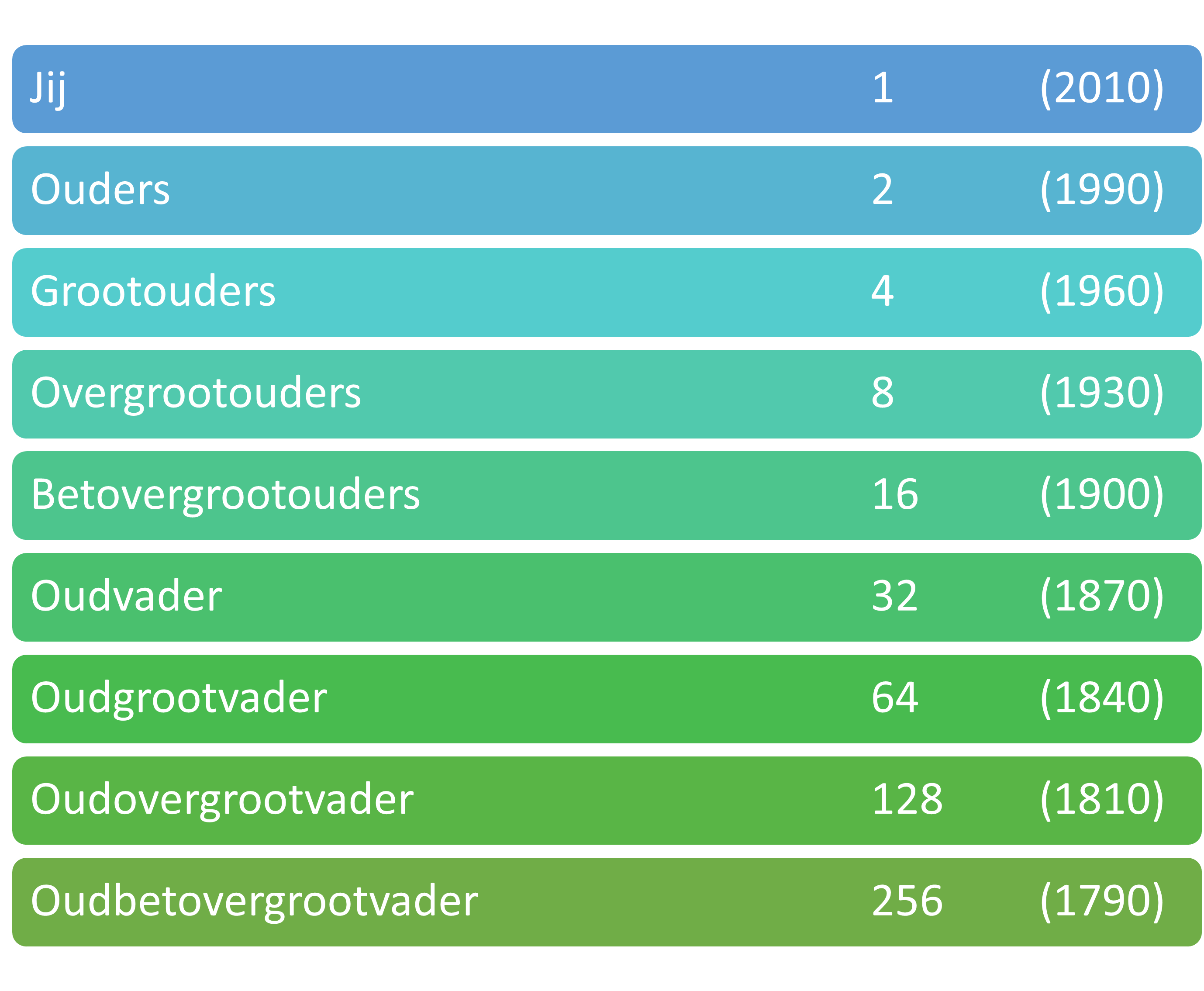 Stamreeks
Heemkring De Linde Olen
6
Stamboom
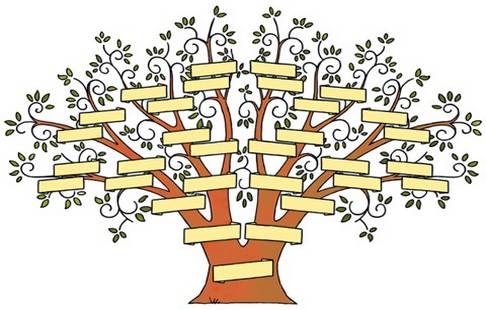 Heemkring De Linde Olen
7
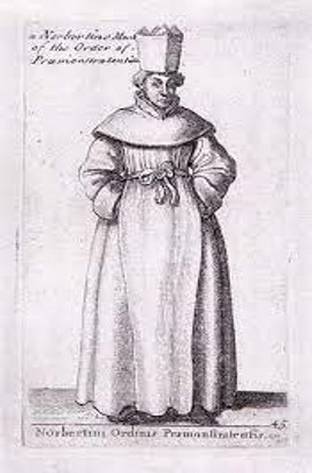 Waar vinden we meer informatieover onze voorouders ?
Vanaf 1594 in de doopakten van
de pastoor van Olen
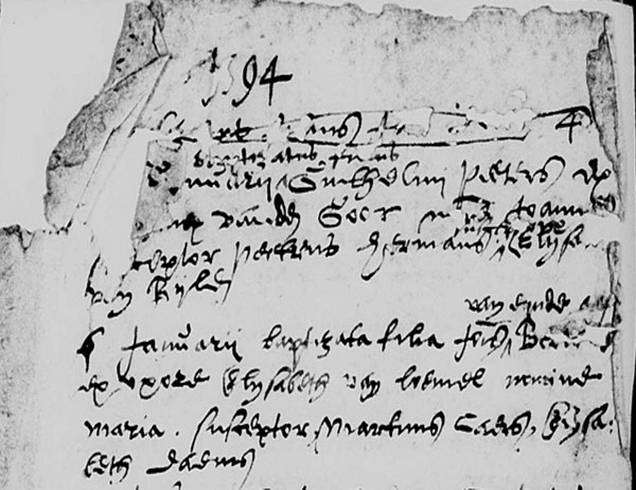 Heemkring De Linde Olen
8
Napoleon Bonaparte
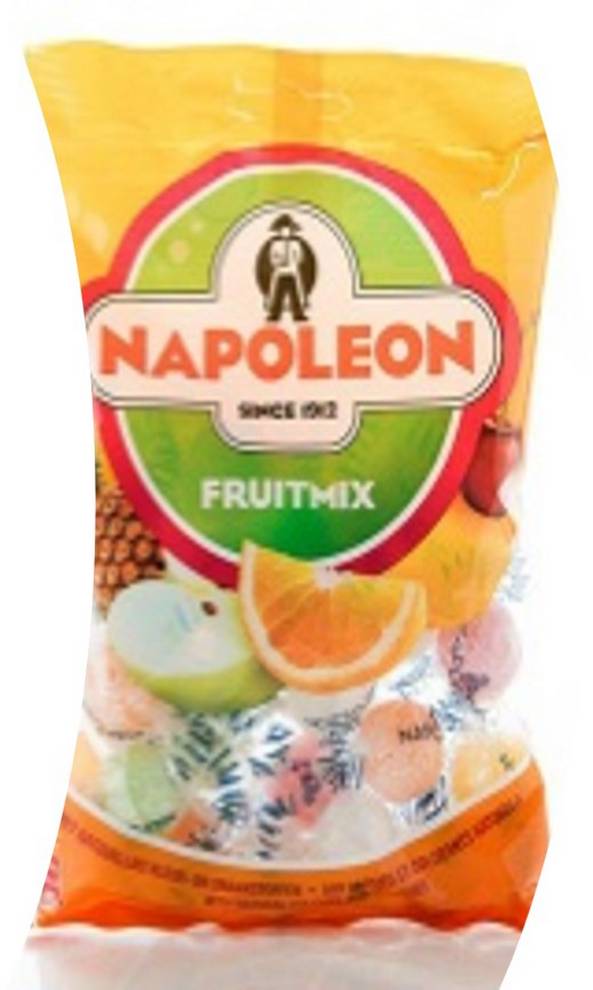 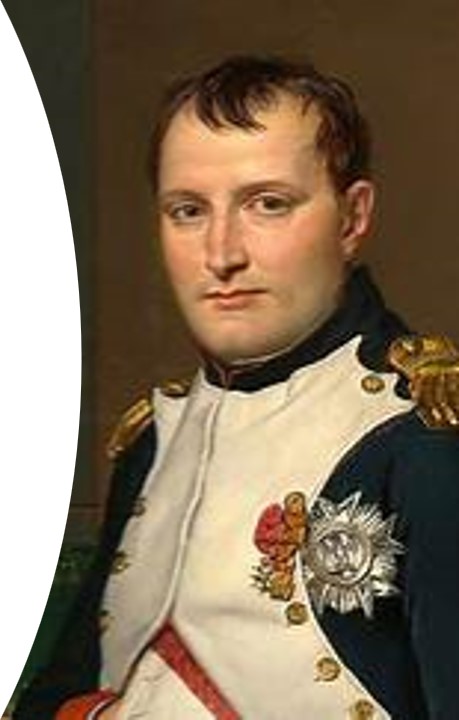 - Franse generaal
- Keizer van Frankrijk
- vocht oorlogen in Europa
- werd verslagen in Waterloo
- verbannen naar Sint-Helena
- richtte de Burgerlijke Stand in
bij geboorte, huwelijk en
overlijden
Heemkring De Linde Olen
9
Vanaf 1800 : akten van de burgerlijke stand	Huwelijken
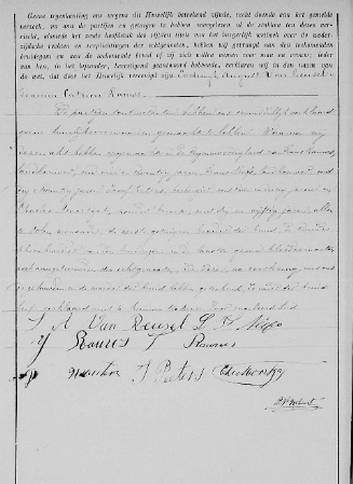 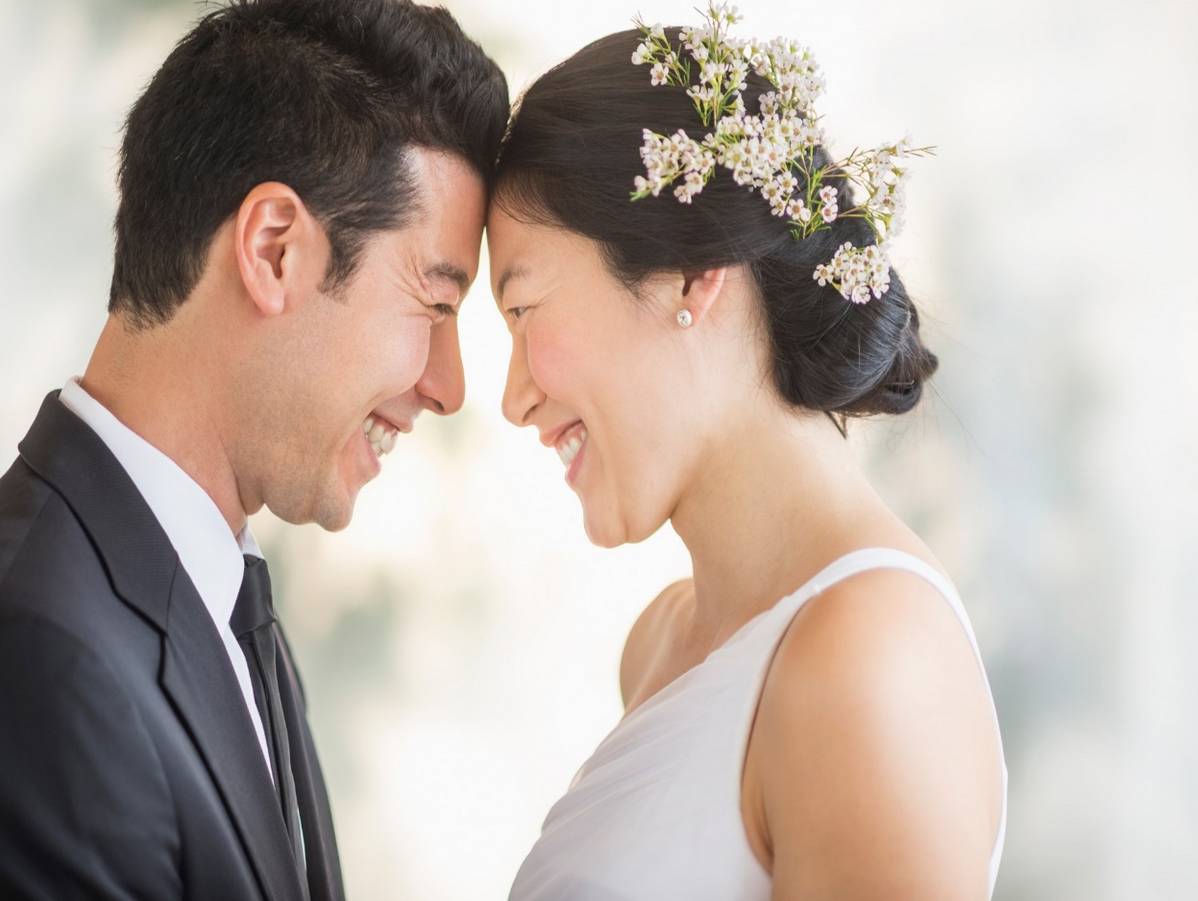 Heemkring De Linde Olen
10
Geboorteakte
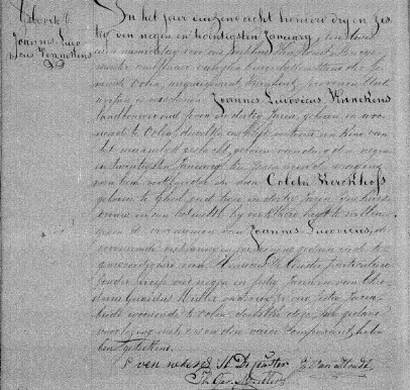 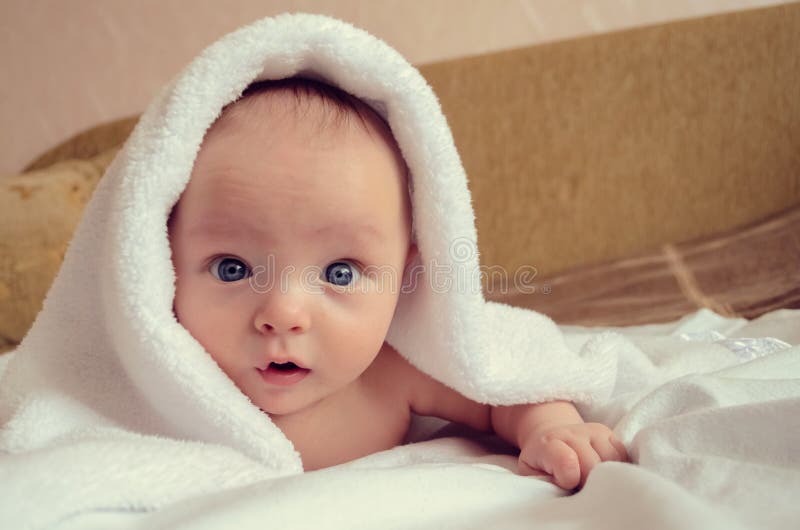 Heemkring De Linde Olen
11
Overlijdensakte
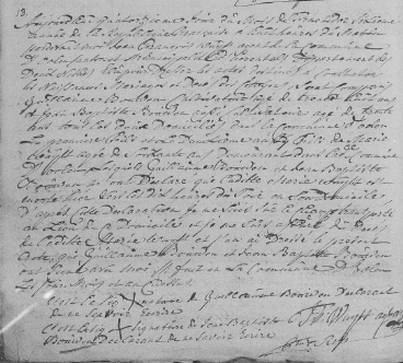 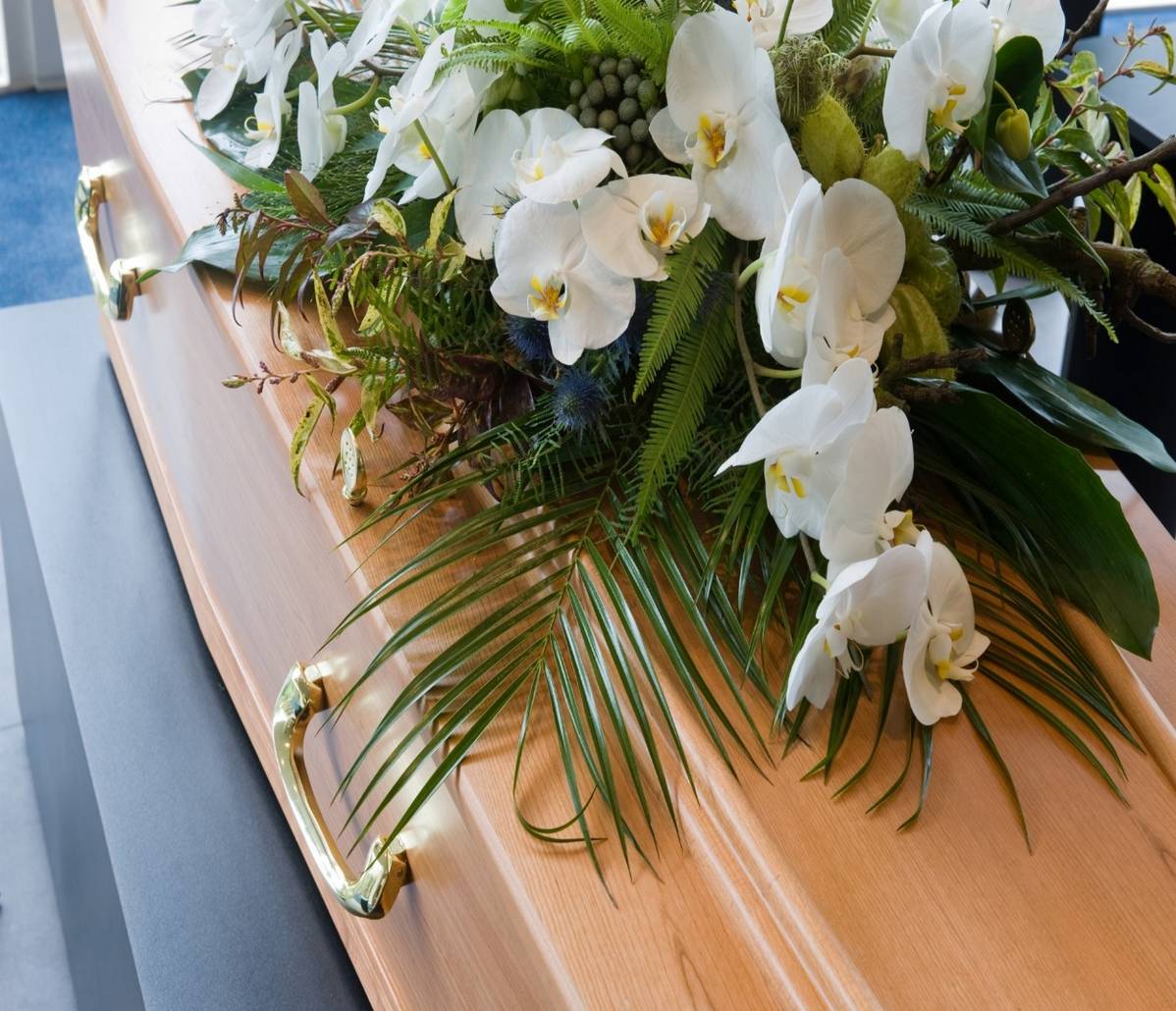 Heemkring De Linde Olen
12
Testamenten
Bevolkingsregisters
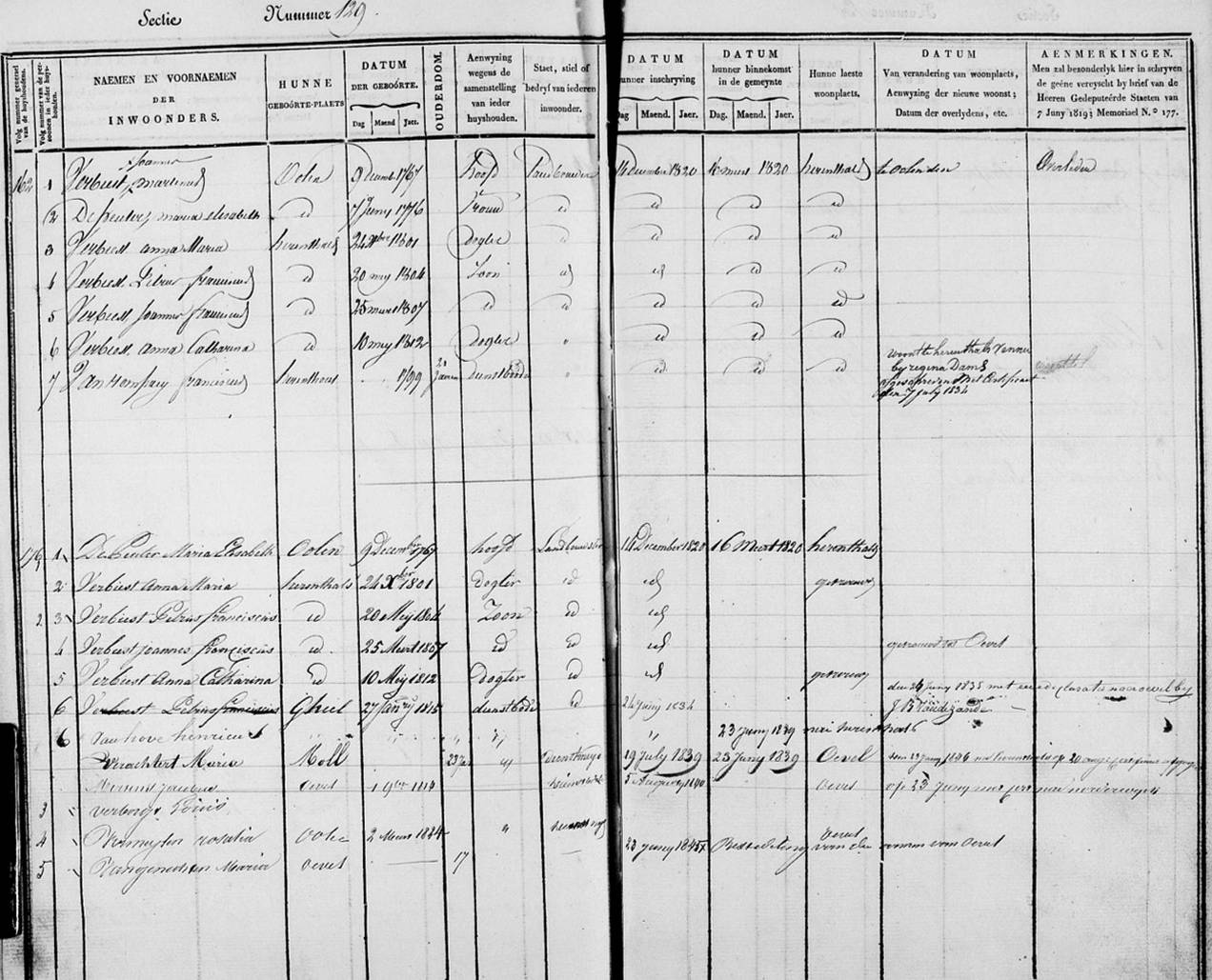 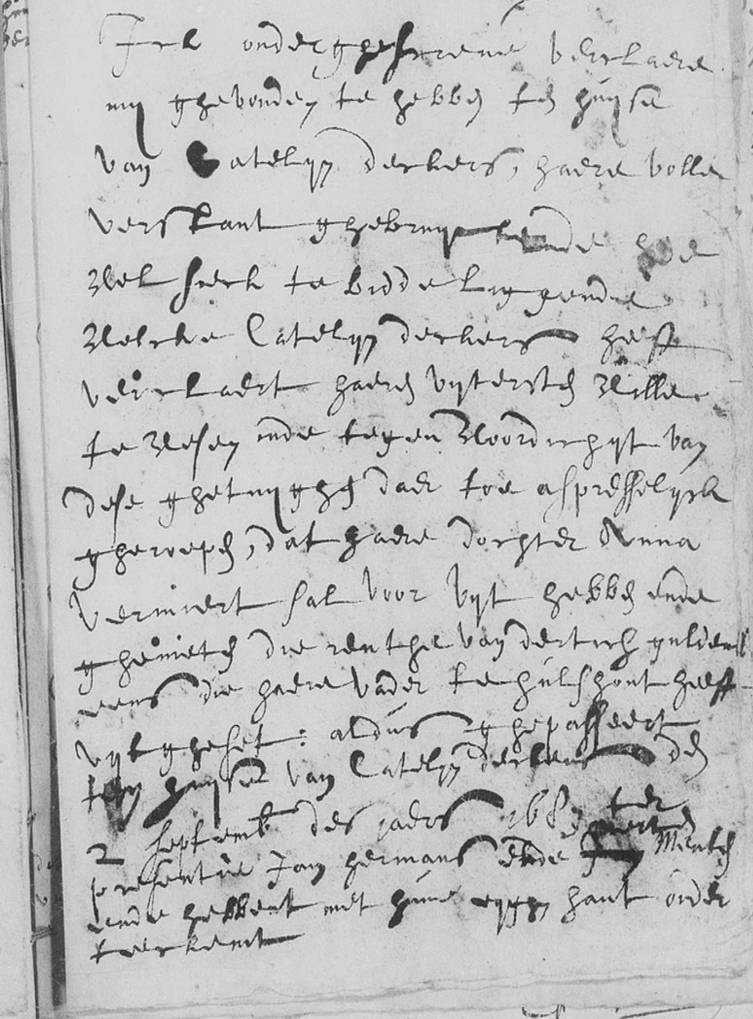 Heemkring De Linde Olen
13
What’s in a name (William Shakespeare)Hoe verklaar ik mijn familienaam ?
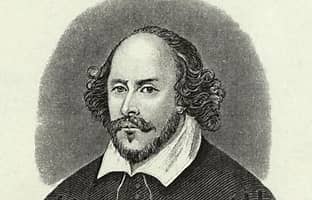 Heemkring De Linde Olen
Uit de voornaam : bv. Janssens, Peeters, Mertens
Uit een plaats : Van Turnhout, Verbiest
Uit een beroep : Smolders, De Ceuster, De Smedt
Uit een eigenschap : De Groote, De Wilde
Van een vondeling : Appels, Drijbooms
Raadsel ???????
<number>
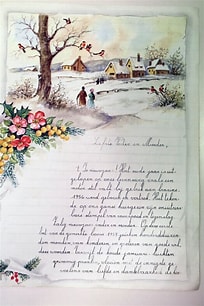 Een oude nieuwjaarsbrief van 1631(geschreven door de 8-jarige Cornelis van Reynegom)(1623 – 1682)
Heemkring De Linde Olen
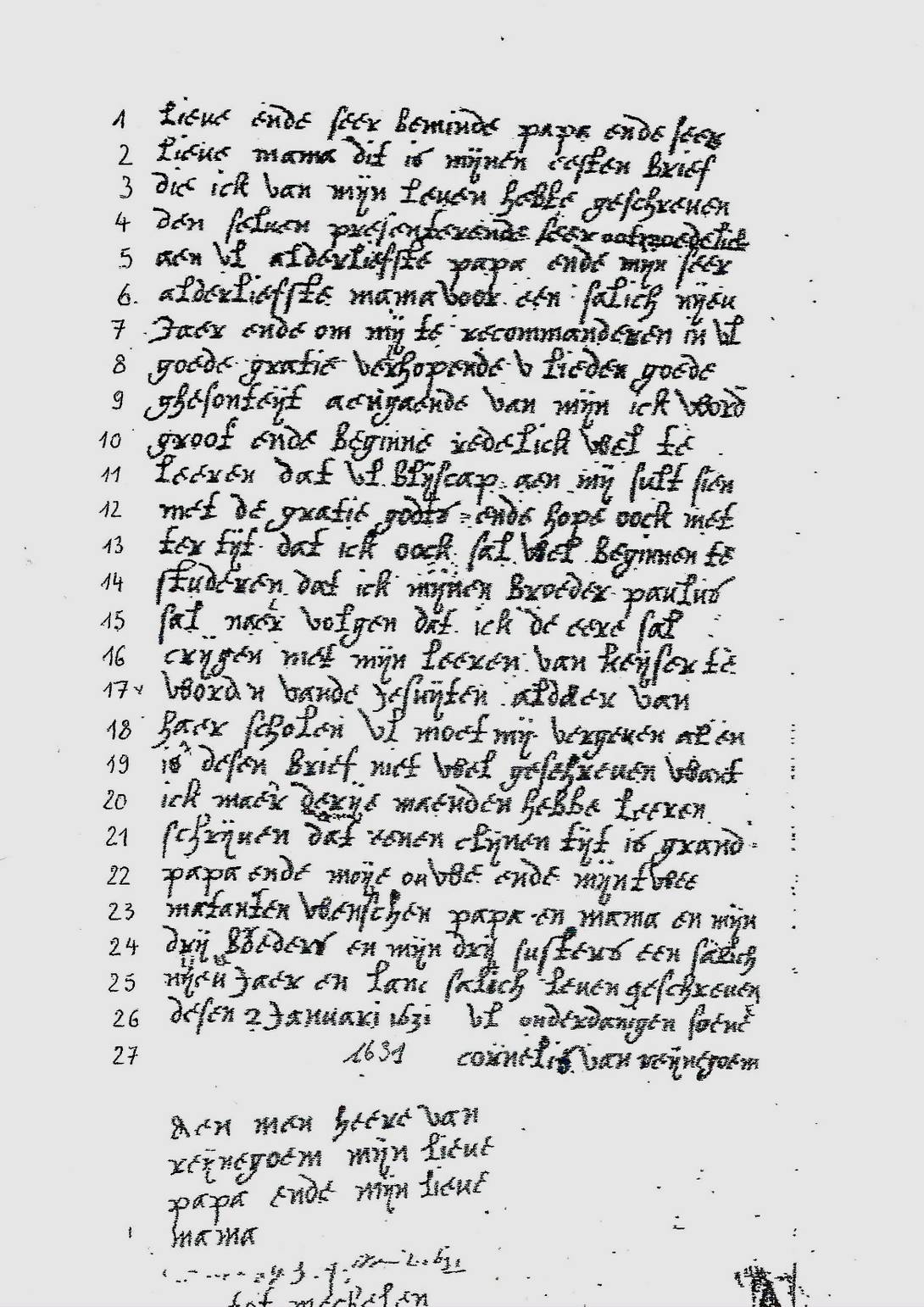 Heemkring De Linde Olen
16
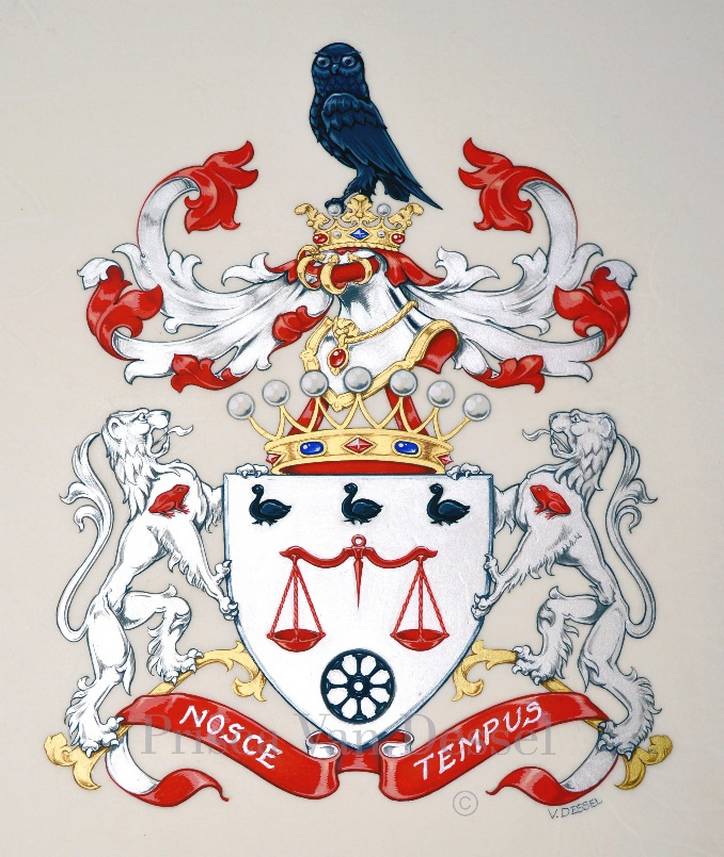 Heraldiek: 

Wapenkunde en wapenleer.
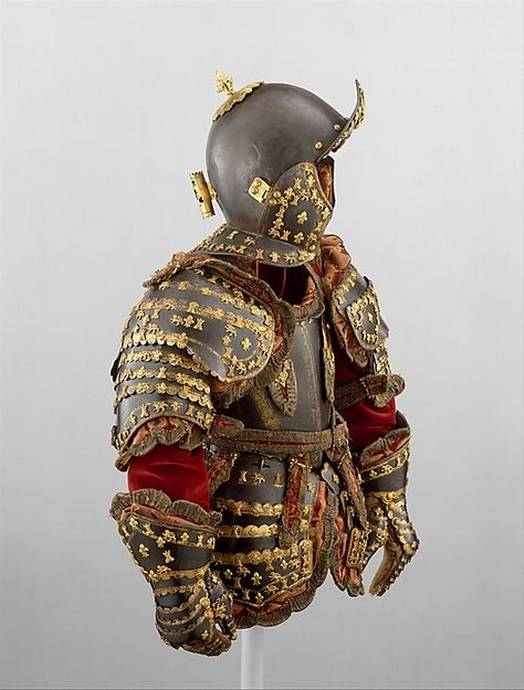 Heemkring De Linde Olen
17
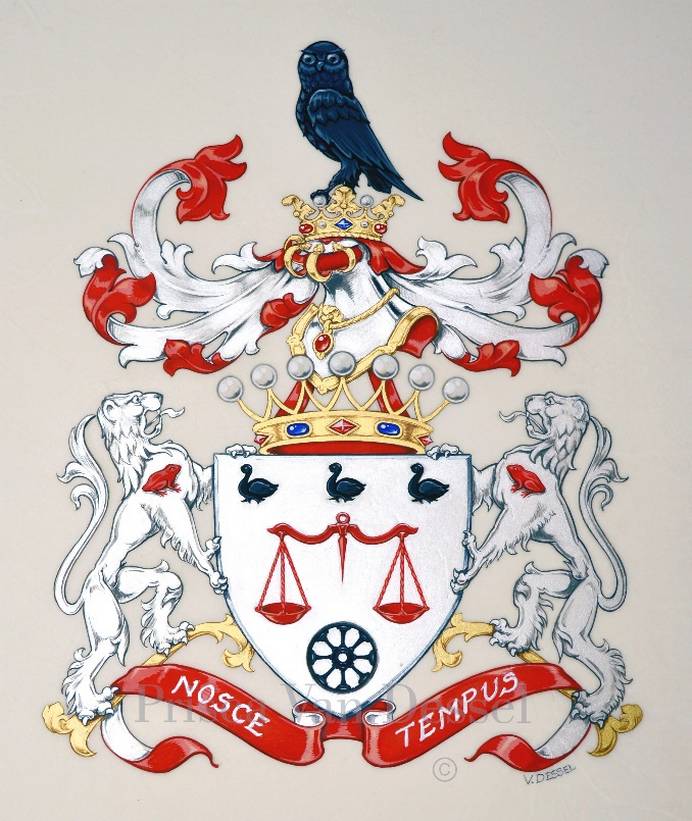 Heemkring De Linde Olen
18
Heraldiek
Heraldiek is synoniem voor wapenkunde en wapenleer.
Heraldiek is de wetenschap die zich bezighoudt met de studie naar het ontstaan, de ontwikkeling, het gebruik, het recht, de reglementering en de beschrijving van wapens van personen, families en instellingen.
Ontstaan: middeleeuwen: 12 de en 13 eeuw.
Ridders trokken ten strijde in vele oorlogen in die periode: gevechten van man tegen man met zwaarden en sabels.
Fysische eigenschappen waaraan een ridder zou moeten voldoen??
Heemkring De Linde Olen
19
Heraldiek
Morele eigenschappen waaraan een ridder moet voldoen.
Opleiding tot ridder: tot 14 jaar: page. Vanaf 14 jaar: schildknaap en vanaf 21 jaar: ridder indien aan de voorwaarden voldaan werd.
Bekende ridders uit de geschiedenis: Godfried van Bouillon (1060-1100), Kruistochten of kruisvaarten: strijd georganiseerd door de Katholieke kerk om het Heilig land te vrijwaren van heidenen en ongelovigen. Deze ridders noemde men “ridders van het kruis”. 
Kledij: harnas, helm, malienkolder. Voorzien van een wapenschild als kenteken voor vriend of vijand
Pieter De Coninck en Jan Breydel (slag der gulden sporen): 1260 tot 1330
Heemkring De Linde Olen
20
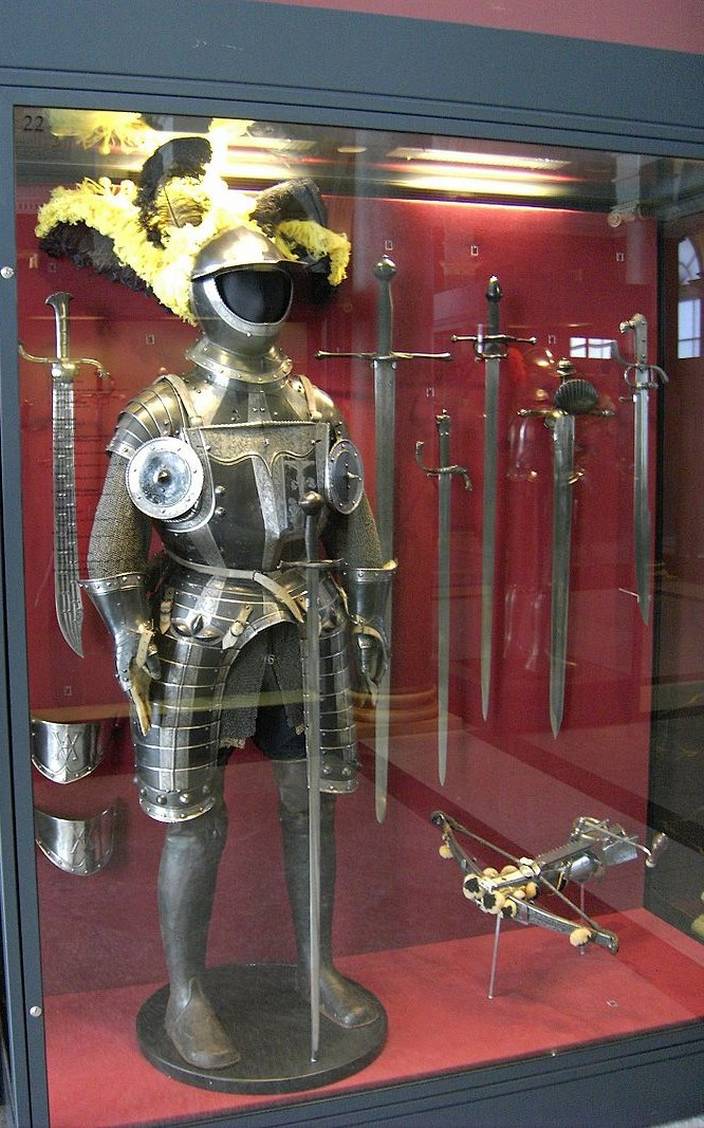 Wat vind je van zo een kerel?
Heemkring De Linde Olen
21
Heraldiek.
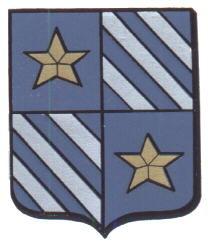 Wapenschild gemeente Olen.
Wie kan een wapenschild aanvragen? 
Hoe begin je aan een wapenschild ?
Heemkring De Linde Olen
22